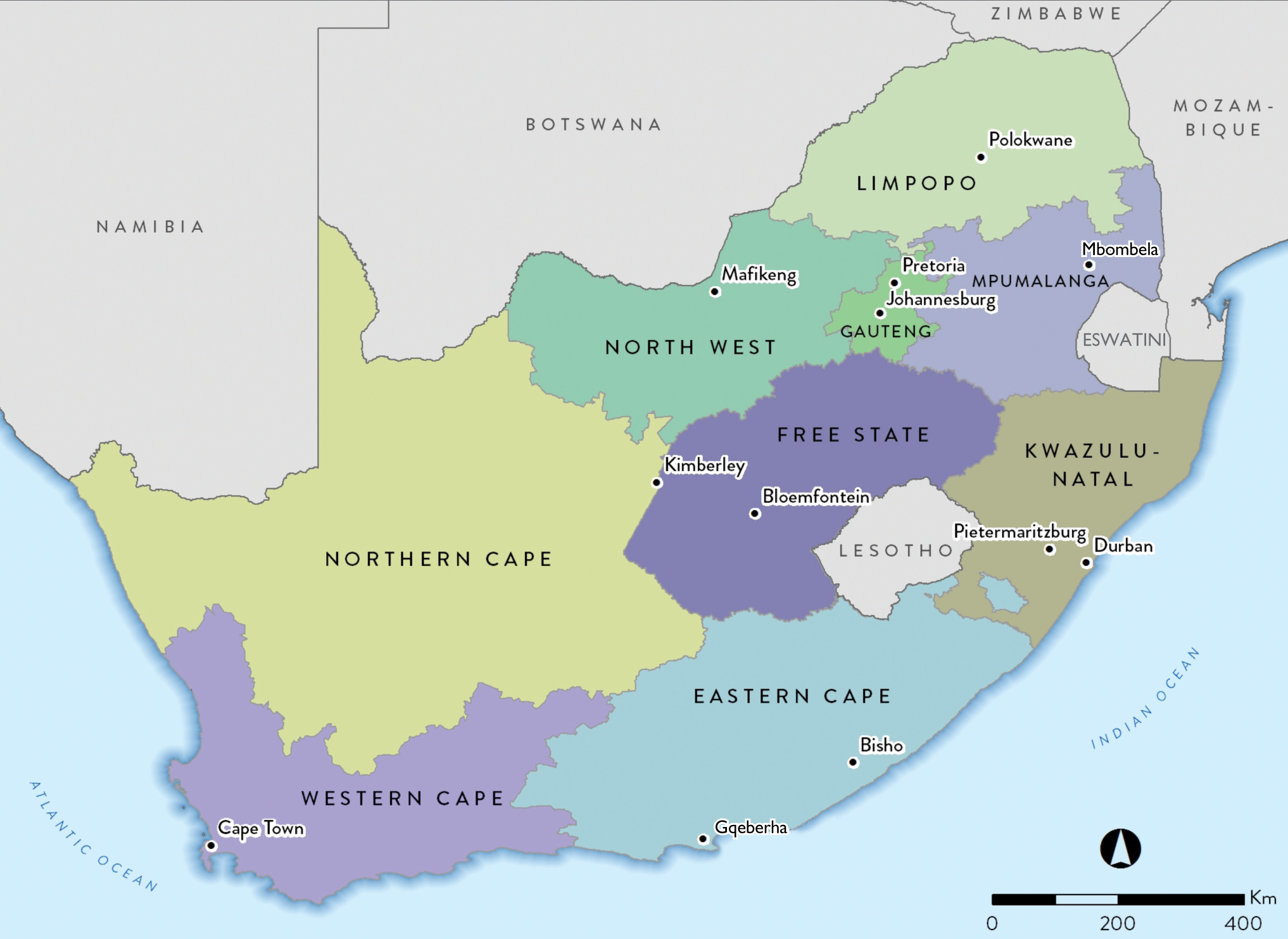 62.03 million
Population data by ethnic group
Population data by province
Number of treatment centres by province and sector
Prevalence (pmp) and numbers of patients on KRT by province
KRT prevalence (pmp) by healthcare sector
*Data supplied by the Council for Medical Schemes
Numbers of patientsby province and sector
KRT prevalence (pmp)by province and sector
[Speaker Notes: Adjusted for unclassified medical aid beneficiaries]
Distribution of patients by treatment modality
KRT modality by sector
Public
Private
11.3%
4.7%
39.8%
35.7%
84.0%
24.6%
KRT patient numbers and prevalence by ethnicity
Prevalence per million population
Most commonly reported causes of kidney failure